CCCCO’s Financial Literacy Initiative & NEFE’s Partnership
California Community Colleges Chancellor’s Office
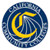 CCC Student Loan Borrowing
*Includes students borrowing both Subsidized and Unsubsidized Direct loans.
Why so low?
Enrollment Fees $46 unit
BOG Fee Waiver Program – 1.1 million students - $753 million
Pell Grants – 491,000 students - $1.6 billion
22 of 112 colleges no longer participate in Direct Loans
CCCs do not package loans up-front
Cal Grants at CCCs
79,160 CCC students received a Cal Grant in 2013-14
Total Cal Grants = $86 million
Average Cal Grant Award = $1,087
2013-14 and 2014-15 will show slight increase
As yet to be determined effect of DeLeon tax bill
Financing CCC Education
CCCCO’s DP Initiative Overview
3 consecutive three-year 30% CDRs
CCCCO’s DPI Overview
NEFE
CashCourse
Financial Literacy Initiative
Partner with the National Endowment for Financial Education (NEFE) – Cash Course
Provide each school in the California community college system with effective financial literacy services for their students
To have a financial literacy product established on all 112 campuses 
Monitoring the implementation of this financial literacy product such that student utilization shows an increasing trend over the first five years
Three Phases
Phase One (Now)
Dissemination of FE information on Campus
Institution-wide involvement
Phase Two (Next)
Building FE Capability
Integrating FE onto the campus
Classroom, workshops, special instruction
Phase Three (Later)
Delivering FE to the community
Elementary/Secondary Schools and local community
Loan Default Correlation to Student Success
Hypothesis – Students who are more successful are more likely to complete their program and graduate.  Thus, successful students have greater ability (economically) to repay student loan debt
Successful repayment
Student success
Interventions
Financial responsibility
Incorporate financial literacy in financial advising
Add financial literacy into First-Year Experience courses
Implement model for early/late stage delinquency
Loan advising for students who have exited and reconnect them with college, enrollment, and loan repayment options
Combined academic and financial aid planning
Develop individual student success plans based on academic program to help students plan how to finance their education
Final Remarks
The ED states that Financial Literacy is key to successful repayment
Early financial knowledge plays a small but lasting role in reducing risky financial behaviors – APLUS Research
Most Millennials lack financial literacy and are not aware of their lack of financial knowledge – Global Financial Literacy Excellence Center (GFLEC)
It is the right thing to do: provide life skills that students can use in their lives, long after their college experience
Initiative’s Assumption:  Financial education and financial capability will result in student academic success
[Speaker Notes: GFLEC:
State-by-State Survey: Online survey of more than 25,000 respondents (roughly 500 per state + DC)
-2012 wave was released on May 29, 2013.
-First wave collected in 2009.
-Survey offers unique information on Americans’ financial capability
-To provide an encompassing overview of Gen Y’s personal finances, several indicators are considered]